Natural Language Learning: Linear models
David Kauchak
CS159, Spring 2011
Admin
Assignment 2
Perplexity
What was the best training set size?
In general, come talk to me if you’re having problems
Real world: debugging is hard!
Java skills
Assignment 3
Assignment 4, out today
The mind-reading game
How good are you at guessing random numbers?

Repeat 100 times:
	Computer guesses whether you’ll type 0/1
	You type 0 or 1


http://seed.ucsd.edu/~mindreader/
[written by Y. Freund and R. Schapire]
The mind-reading game
The computer is right much more than half the time…
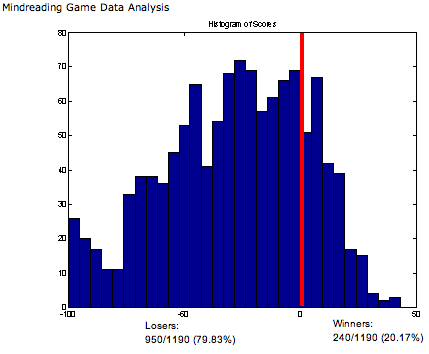 The mind-reading game
The computer is right much more than half the time…

Strategy: computer predicts next keystroke based on the last few (maintains weights on different patterns)

There are patterns everywhere… even in “randomness”!
Why machine learning?
Lot’s of data
Hand-written rules just don’t do it
Performance is much better than what people can do
Why not just study machine learning?
Domain knowledge/expertise is still very important
What types of features to use
What models are important
Machine learning problems
Lots of different types of problems
What data is available:
Supervised, unsupervised, semi-supervised, reinforcement learning
How are we getting the data:
online vs. offline learning
Type of model:
generative vs. disciminative
parametric vs. non-parametric
SVM, NB, decision tree, k-means
What are we trying to predict:
classification vs. regression
Unsupervised learning
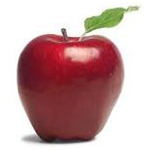 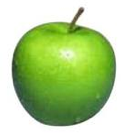 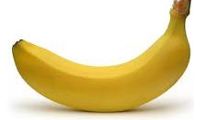 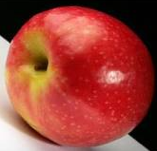 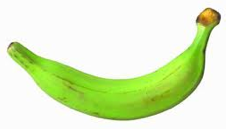 Unupervised learning: given data, but no labels
Unsupervised learning
Much easier to get our hands on unlabeled data
EM was an unsupervised approach
learned clusters/groups without any label
learned grammar probabilities without trees
learned HMM probabilities without labels
Because there is no label, often can get odd results
grammar learned by inside-outside often has little relation to linguistically motivated grammar
may cluster bananas/apples or green/red/yellow
Supervised learning
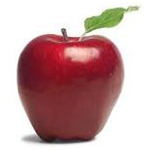 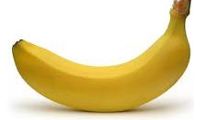 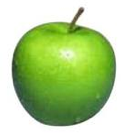 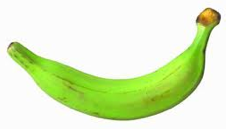 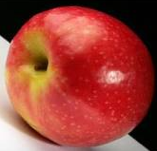 BANANAS
APPLES
Supervised learning: given labeled data
Supervised learning
Given labeled examples, learn to label unlabeled examples
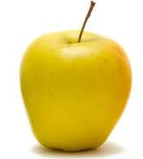 APPLE or BANANA?
Supervised learning: learn to classify unlabeled
Supervised learning: training
Labeled data
Data
Label
0
0
model
1
train a 
predictive
model
1
0
Supervised learning: testing/classifying
Unlabeled data
labels
1
0
0
model
1
0
predict
the label
Feature based learning
Training or learning phase
Raw data
Label
features
Label
f1, f2, f3, …, fm
0
0
0
f1, f2, f3, …, fm
0
classifier
1
f1, f2, f3, …, fm
1
train a 
predictive
model
f1, f2, f3, …, fm
1
extract
features
1
f1, f2, f3, …, fm
0
0
Feature based learning
Testing or classification phase
Raw data
labels
features
1
f1, f2, f3, …, fm
0
f1, f2, f3, …, fm
classifier
0
f1, f2, f3, …, fm
1
extract
features
f1, f2, f3, …, fm
predict
the label
0
f1, f2, f3, …, fm
Feature examples
Raw data
Features?
Feature examples
Raw data
Features
Clinton said banana repeatedly last week on tv, “banana, banana, banana”
(1, 1, 1, 0, 0, 1, 0, 0, …)
clinton
said
california
across
tv
wrong
capital
banana
Occurrence of words
Feature examples
Raw data
Features
Clinton said banana repeatedly last week on tv, “banana, banana, banana”
(4, 1, 1, 0, 0, 1, 0, 0, …)
clinton
said
california
across
tv
wrong
capital
banana
Frequency of word occurrence
Feature examples
Raw data
Features
Clinton said banana repeatedly last week on tv, “banana, banana, banana”
(1, 1, 1, 0, 0, 1, 0, 0, …)
clinton said
said banana
california schools
across the
tv banana
wrong way
capital city
banana repeatedly
Occurrence of bigrams
Lots of other features
POS: occurrence, counts, sequence
Constituents
Whether ‘V1agra’ occurred 15 times
Whether ‘banana’ occurred more times than ‘apple’
If the document has a number in it
…
Features are very important, but we’re going to focus on the models today
Power of feature-base methods
General purpose: any domain where we can represent a data point as a set of features, we can use the method
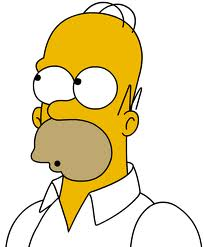 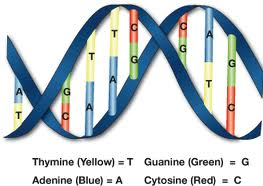 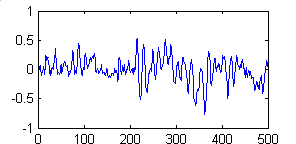 The feature space
f2
Government
Science
Arts
f1
[Speaker Notes: - once we have the features, often nice to think about these as just data points in some m-dimensional space]
The feature space
Spam
not-Spam
f2
f3
f1
Feature space
f1, f2, f3, …, fm
m-dimensional space
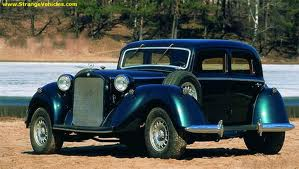 How big will m be for us?
Bayesian Classification
We represent a data item based on the features:
Training
a:
b:
For each label/class, learn a probability distribution based on the features
Bayesian Classification
We represent a data item based on the features:
Classifying
Given an new example, classify it as the label with the largest conditional probability
Bayes rule for classification
conditional (posterior)probability
prior probability
Why not model P(Label|Data) directly?
Bayesian classifiers
different distributions for different labels
Bayes rule
two models to learn for each label/class
The Naive Bayes Classifier
spam
buy
assume binary features for now
enlargement
the
now
viagra
Conditional Independence Assumption: features are independent of each other given the class:
Estimating parameters
p(‘v1agra’ | spam)
p(‘the’ | spam)
p(‘enlargement’ | not-spam)
…
For us:
Maximum likelihood estimates
number of items with label
total number of items
number of items with the label with feature
number of items with label
Naïve Bayes Text Classification
Features: word occurring in a document (though others could be used…)



Does the Naïve Bayes assumption hold?
Are word occurrences independent given the label?
Lot’s of text classification problems
sentiment analysis: positive vs. negative reviews
category classification
spam
Naive Bayes on spam email
http://www.cnbc.cmu.edu/~jp/research/email.paper.pdf
[Speaker Notes: This graph is from
http://www.cs.utexas.edu/users/jp/research/email.paper.pdf
Naive-Bayes vs. Rule-Learning in Classification of Email
Jefferson Provost, UT Austin]
Linear models
A linear model predicts the label based on a weighted, linear combination of the features

For two classes, a linear model can be viewed as a plane (hyperplane) in the feature space
f2
f3
f1
Linear models
Is naïve bayes a linear model?
f2
f3
f1
Linear models: NB
w0
f2w2
f1w1
Regression vs. classification
Raw data
Label
features
Label
f1, f2, f3, …, fn
classification: discrete (some finite set of labels)

regression: real value
0
f1, f2, f3, …, fn
0
f1, f2, f3, …, fn
1
f1, f2, f3, …, fn
extract
features
1
f1, f2, f3, …, fn
0
Regression vs. classification
Examples
features
response
predict a readability score between 0-100 for a document
 predict the number of votes/reposts
 predict cost to insure
 predict income
 predict life longevity
 …
f1, f2, f3, …, fn
1.0
f1, f2, f3, …, fn
2.3
f1, f2, f3, …, fn
.3
f1, f2, f3, …, fn
100.4
f1, f2, f3, …, fn
123
Model-based regression
Just like unsupervised approaches, may supervised approaches start with some model and try and “fit it” to the data
Regression models
linear
logistic
polynomial
…
Linear regression
Given some points, find the line that best fits/explains the data

Our model is a line, i.e. we’re assuming a linear relationship between the feature and the label value
response (y)
f1
How can we find this line?
Linear regression
Learn a line h that minimizes some error function:
Sum of the individual errors:
response 
(y)
for that example, what was the difference between actual and predicted
feature (x)
[Speaker Notes: - squared error is optimal if we assume that the data was actually generated from a line with gaussian data]
Error minimization
How do we find the minimum of an equation (think back to calculus…)?


Take the derivative, set to 0 and solve (going to be a min or a max)
Any problems here?
Ideas?
Linear regression
response
what’s the difference?
feature
[Speaker Notes: - squared error is optimal if we assume that the data was actually generated from a line with gaussian data]
Linear regression
Learn a line h that minimizes an error function:
response
in the case of a 2d line:
function for a line
feature
[Speaker Notes: - squared error is optimal if we assume that the data was actually generated from a line with gaussian data]
Linear regression
We’d like to minimize the error
Find w1 and w0 such that the error is minimized



We can solve this in closed form
Multiple linear regression
Often, we don’t just have one feature, but have many features, say m
Now we have a line in m dimensions
Still just a line
weights
A linear model is additive.  The weight of the feature dimension specifies importance/direction
Multiple linear regression
We can still calculate the squared error like before
Still can solve this exactly!
Probabilistic classification
We’re NLP people
We like probabilities!
http://xkcd.com/114/




We’d like to do something like regression, but that gives us a probability
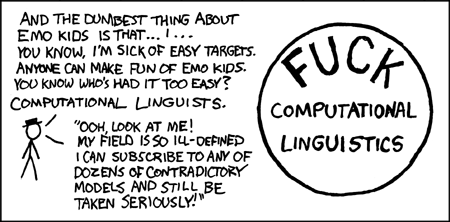 [Speaker Notes: we could just train a model with our labels between 0 and 1]
Classification
- Nothing constrains it to be a probability
- Could still have combination of features and weight that exceeds 1 or is below 0
The challenge
probability
Linear regression
1
+∞
Find some equation based on the probability that ranges from -∞ to +∞
0
-∞
Odds ratio
Rather than predict the probability, we can predict the ratio of 1/0 (true/false)
Predict the odds that it is 1 (true): How much more likely is 1 than 0.
Does this help us?
Odds ratio
odds ratio
Linear regression
+∞
+∞
Where is the dividing line between class 1 and class 0 being selected?
0
-∞
Odds ratio
We’re trying to find some transformation that transforms the odds ratio to a number that is -∞ to +∞
Does this suggest another transformation?
odds ratio
0    1     2    3    4    5    6     7     8    9   ….
Log odds (logit function)
odds ratio
Linear regression
+∞
+∞
How do we get the probability of an example?
-∞
-∞
Log odds (logit function)
…
anyone recognize this?
Logistic function
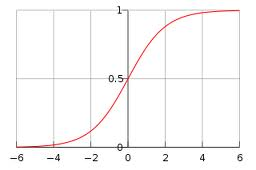 Logistic regression
Find the best fit of the data based on a logistic
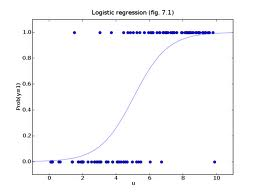 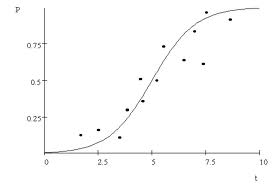 Logistic regression
How would we classify examples once we had a trained model?



If the sum > 0 then p(1)/p(0) > 1, so positive
if the sum < 0 then p(1)/p(0) < 1, so negative
Still a linear classifier (decision boundary is a line)